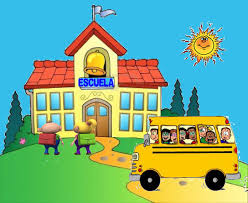 ESCUELA PRIMARIA
  “LIC. GUSTAVO DÍAZ ORDAZ “
C.C.T
10DPR0558Z
GRADO
3°B
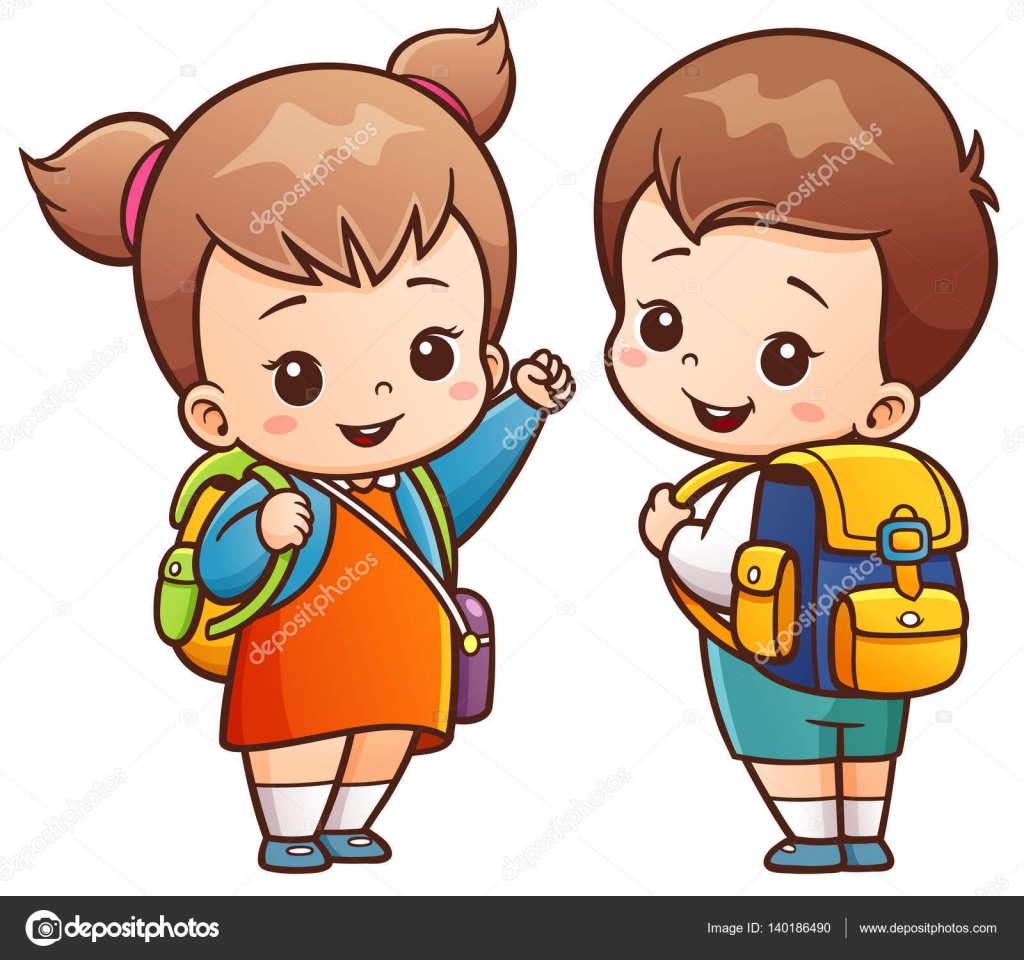 3°B
MAYRA  YADIRA GARCÍA VALENCIANA
“ FRACCIONES”
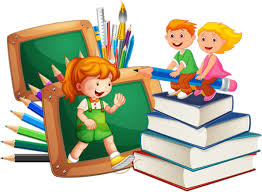 Tema:
Medios, cuartos y octavos
Asignatura
Matemáticas
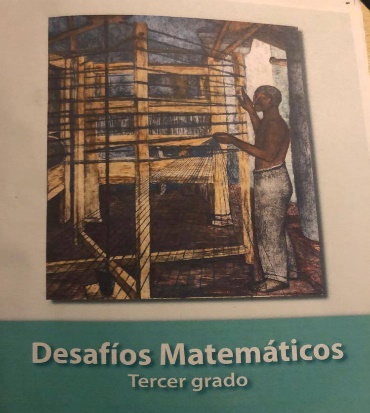 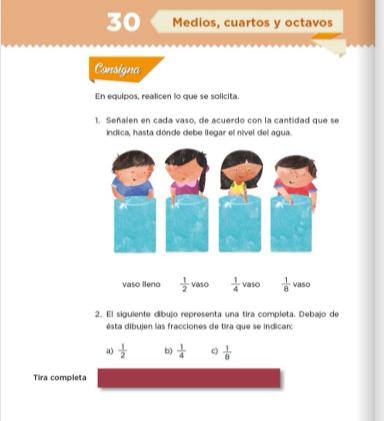 Resuelve problemas de reparto cuyo resultado sea una fracción de la forma m/2n
Aprendizaje esperado:
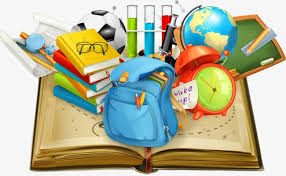 PRÁCTICA
“APRENDIENDO FRACCIONES DE MANERA DIVERTIDA ”
Para abordar el tema:
Utilicé  un video dinámico el cual   descargué y mandé a los padres de familia por el whatsapp del grupo en el cual subo todas las actividades. Este video trae un contenido referente a las partes de la fracción, la forma de representar la fracción en un entero con una variedad de ejemplos y una serie de ejercicios para practicar. 
En base a este video los alumnos contestaron una serie de preguntas.
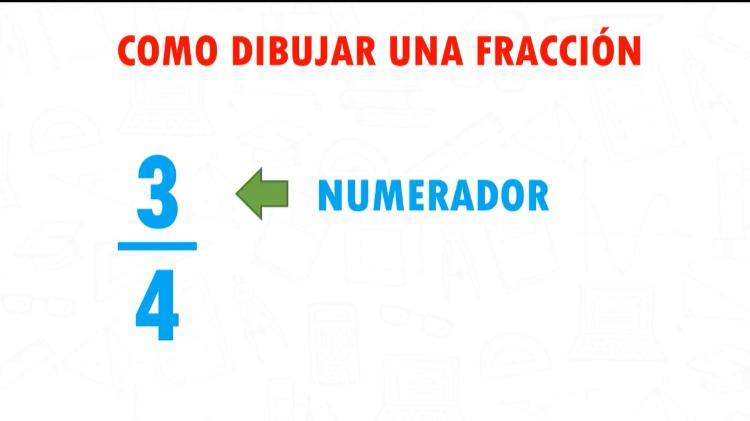 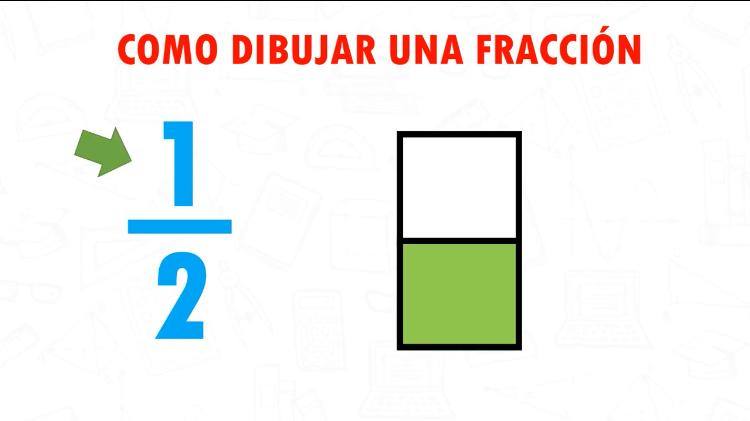 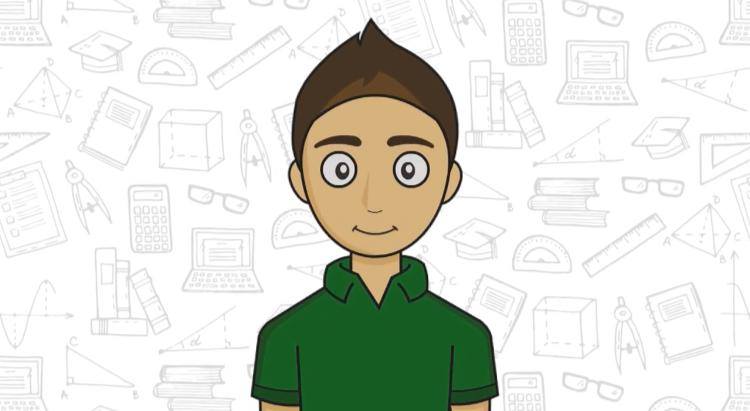 Enlace del video de fracciones
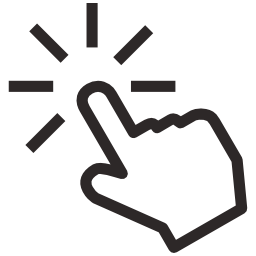 Da clic
“APRENDIENDO FRACCIONES DE MANERA DIVERTIDA ”
Para abordar el tema:
También empleé imágenes llamativas representando las partes de las fracciones  para los alumnos  a los que se les dificultó observar el video por alguna razón.
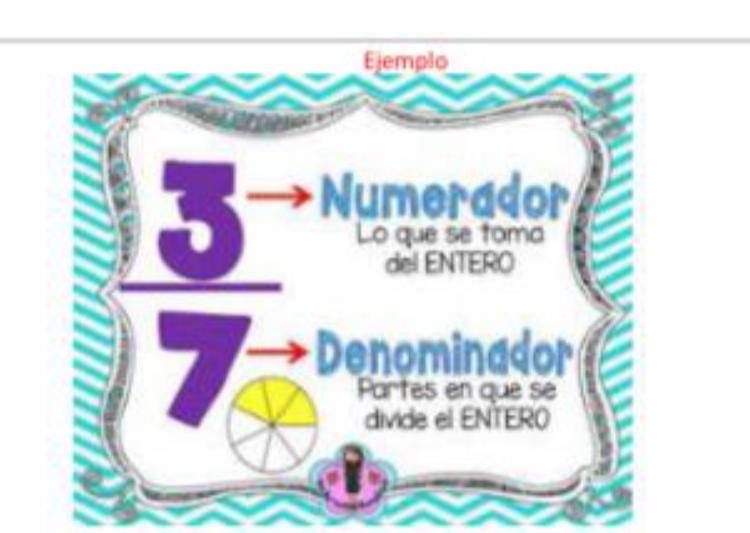 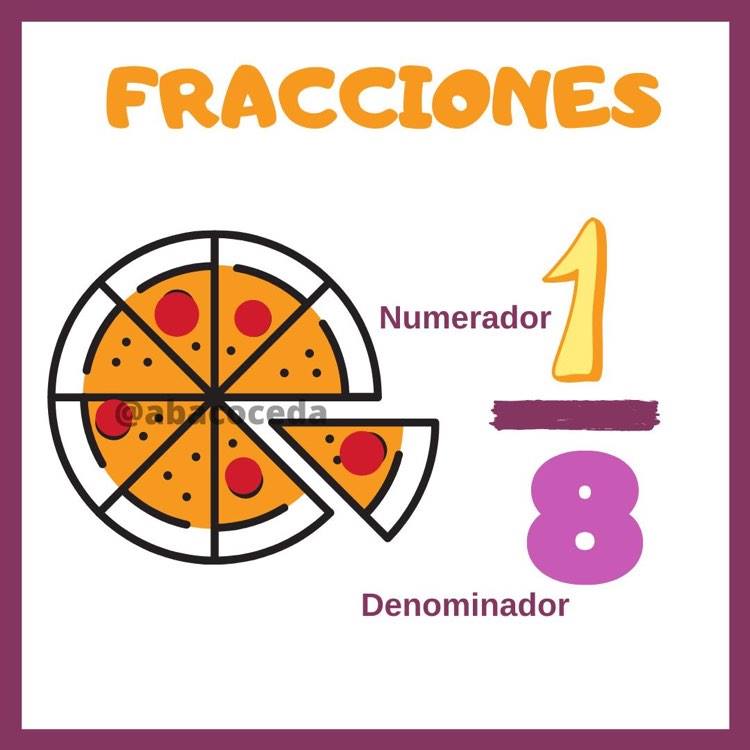 “APRENDIENDO FRACCIONES DE MANERA DIVERTIDA ”
Para abordar el tema:
Les sugerí  a los padres  que en caso de que no pudieran observar el video o las imágenes emplearan  naranjas , galletas  o algún objeto que tuvieran en casa o en su contexto para identificar las partes de una fracción y la forma en que se representan. Además de que sirvió como  actividad complementaria.
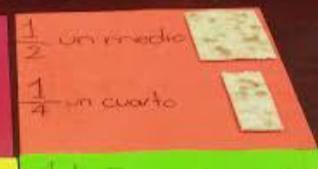 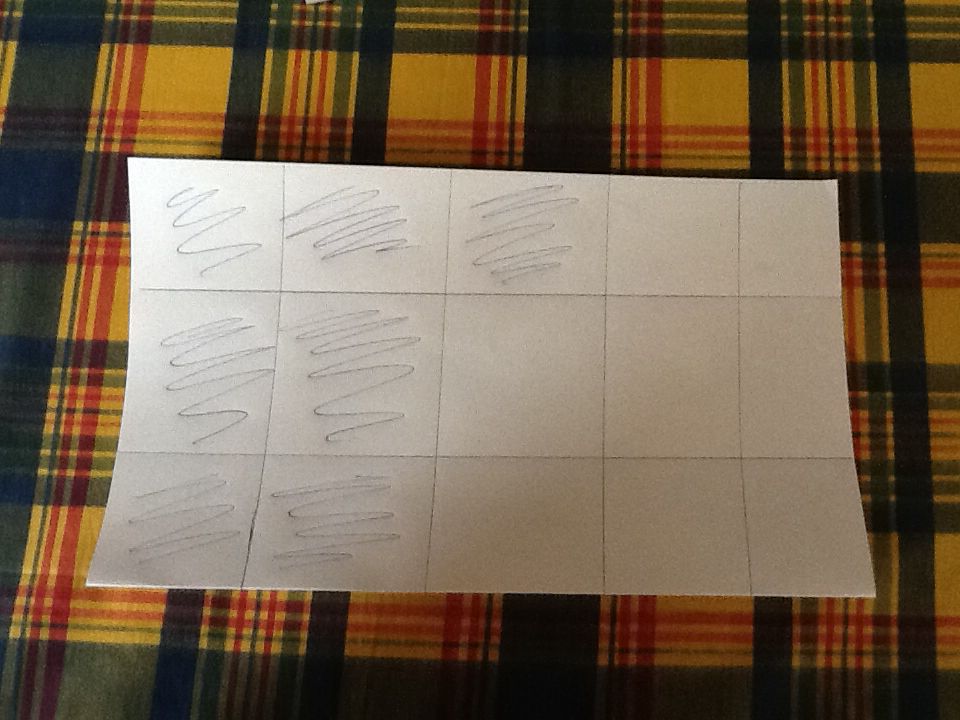 “PROGRAMAS  DE TV DE APRENDE EN CASA II ”
Como actividad complementaria  y de retroalimentación , le pedí a los padres de familia  observar los programas de aprende en casa .
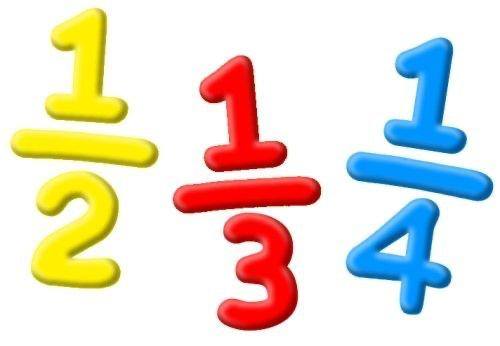 Programa con el que lo relacioné
?En cuántas partes?
Tercio, cuarto y quinto.
Tema:
Medios, cuartos y octavos
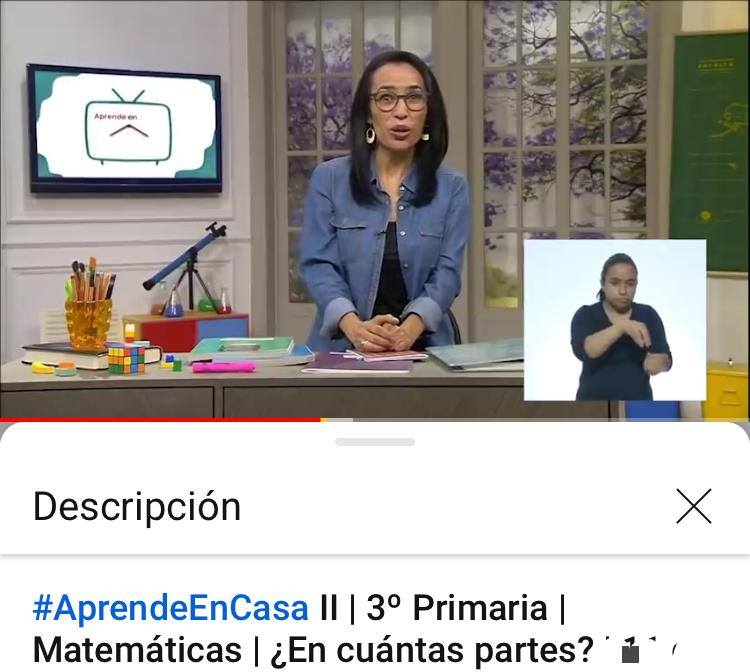 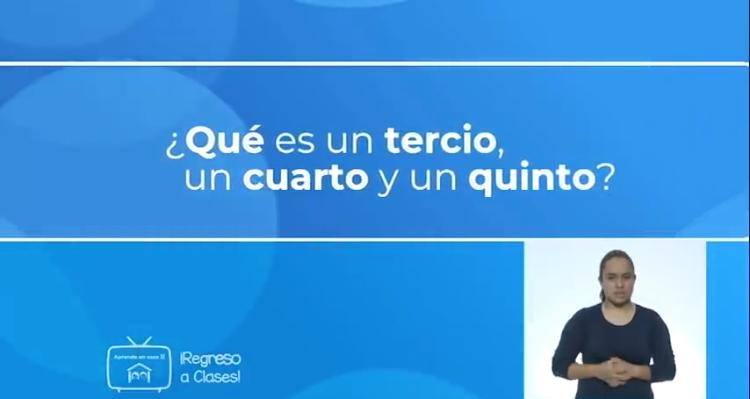 Da clic en la imagen
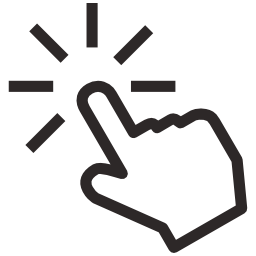 PARTICIPACIÓN DE LOS PADRES DE FAMILIA
Al presentar las fracciones mediante objetos de su vida cotidiana.
Al enviar las actividades y que cada una este presentable.
Al mostrar los videos , las imágenes y los programas de aprende en casa los alumnos.
Al atender algunas dudas de los alumnos y apoyarlos.
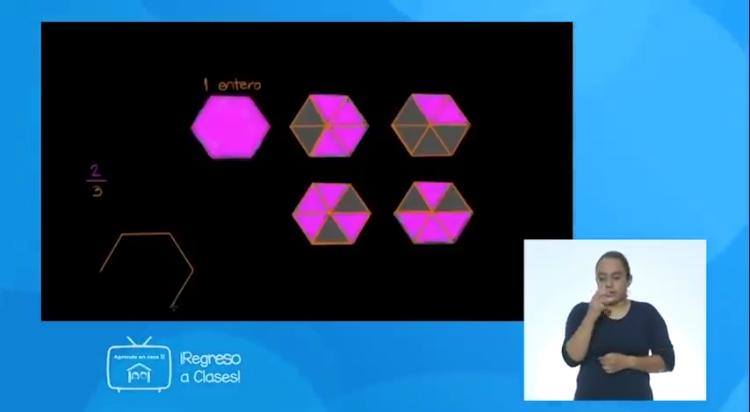 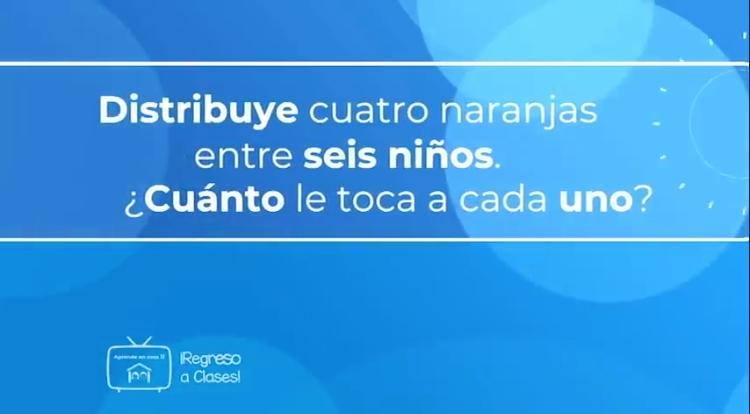 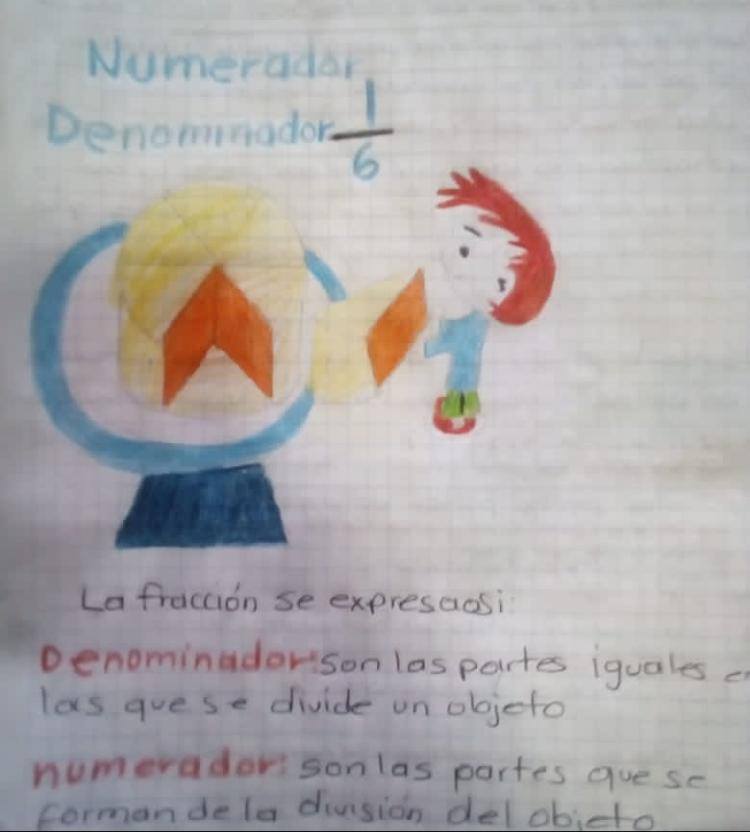 “APRENDIENDO FRACCIONES DE MANERA DIVERTIDA ”
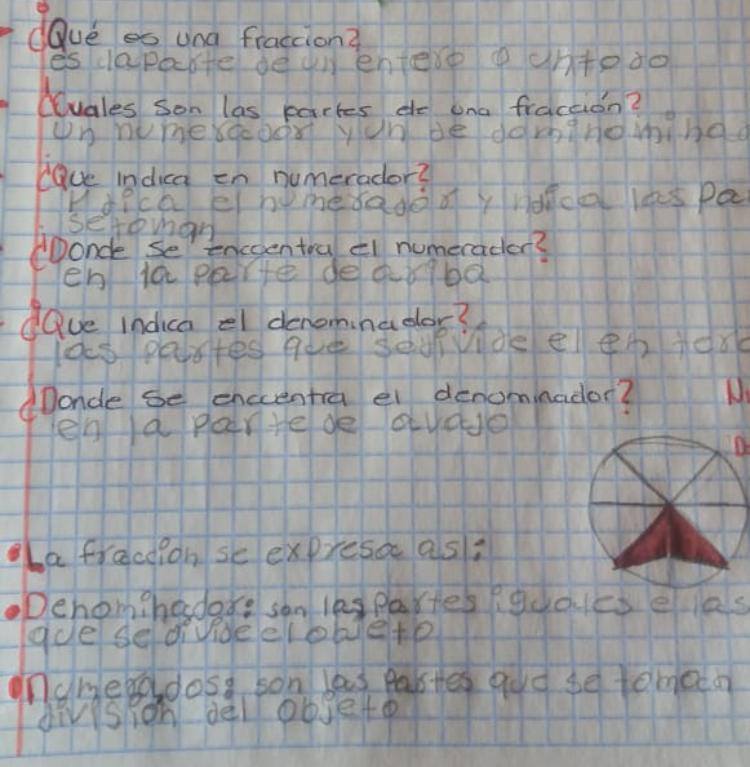 Resultados obtenidos
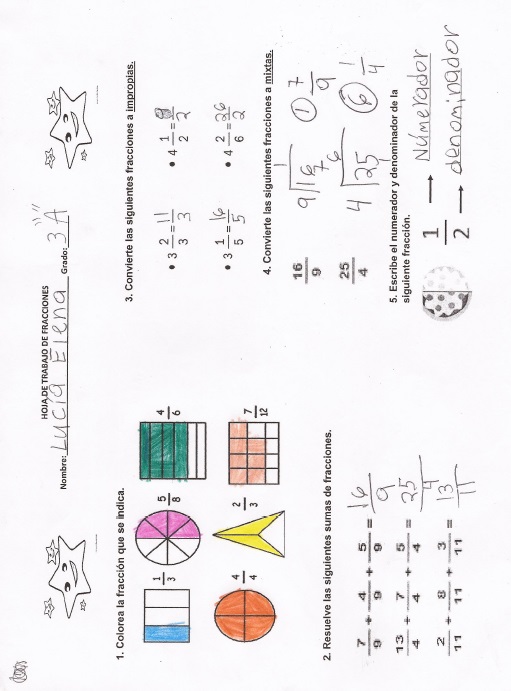 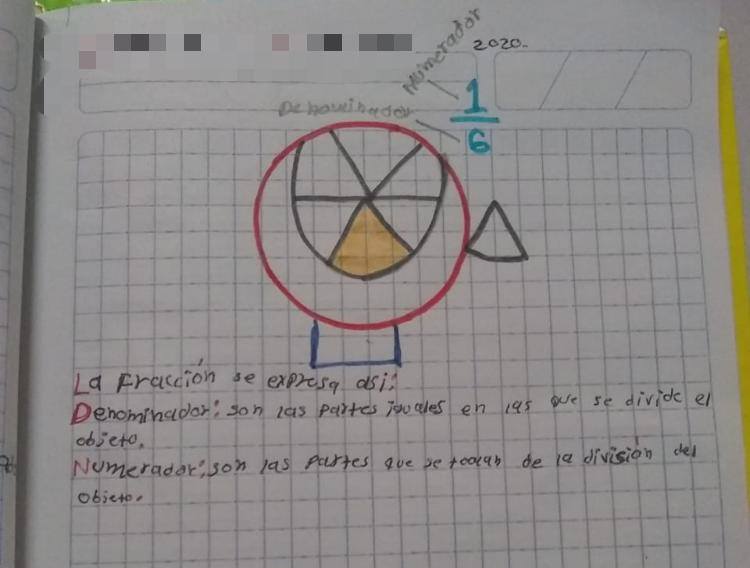 Ejercicios resueltos correctamente
Los alumnos comprendieron las actividades y eso se vio reflejado en:
Hojas de trabajo
Cuestionarios contestados sobre las fracciones
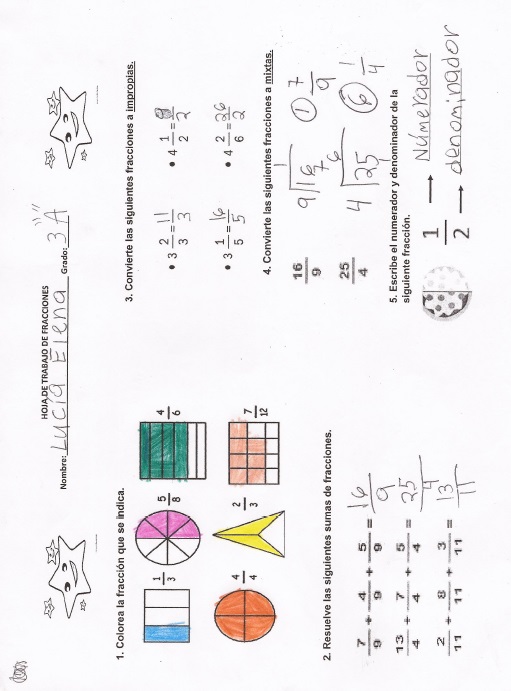 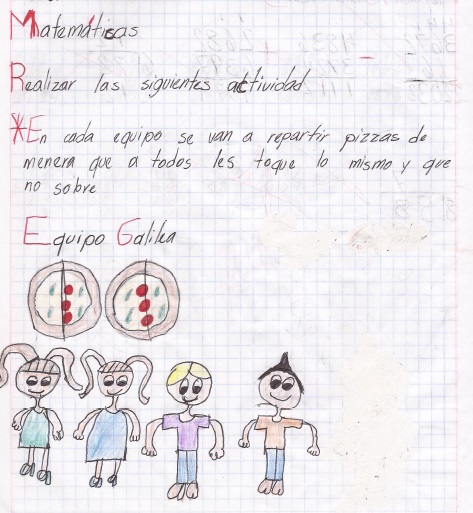 Comentarios de los padres de familia
“APRENDIENDO FRACCIONES DE MANERA DIVERTIDA ”
Enlaces
Video enviado por whatsapp a los padres de familia
https://youtu.be/oY0wK5f9wuw

Video del programa aprende en casa
https://youtu.be/whtX3y_SZKc